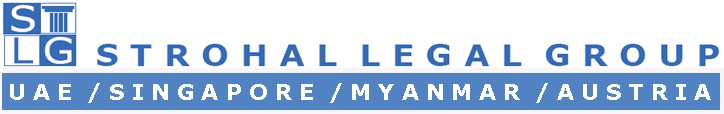 Legal Framework of Medical Liability
Jana Krok, LL.M.
STROHAL LEGAL GROUP
Sources of Law
General Laws like Islamic Sharia Law, Civil Code, Penal Code etc.
Federal Law No (7) of 1975 Concerning the Practice of Human Medicine 
Federal Law No (5) of 1984 Concerning the Practice of some Medical Professions by Persons other than Physicians and Pharmacists
Federal Law No (2) of 1996 Concerning Private Health Facilities 
Federal Law No. (10) of 2008 Concerning Medical Liability
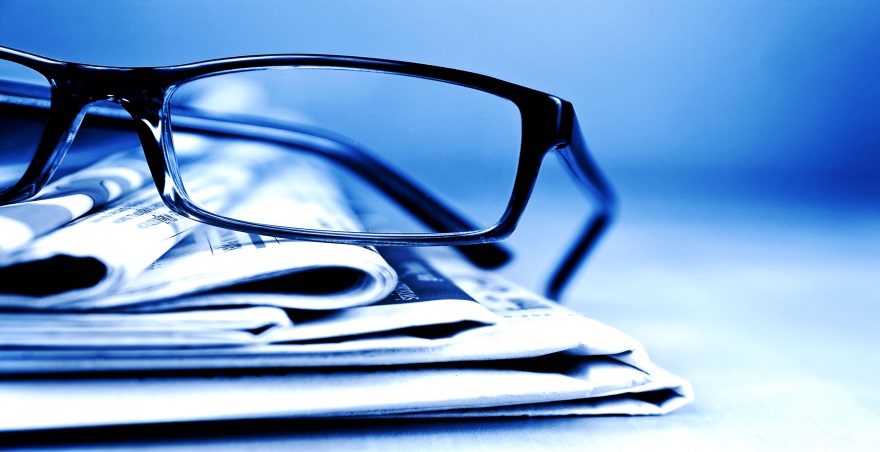 Federal Law No (7) of 1975 Concerning the Practice of Human Medicine
“No person shall practice the profession of human medicine in companies, clinics, private hospitals, or private establishments or facilities in the United Arab Emirates unless he is licensed to practice this profession by, and is registered with, the Ministry of Health in accordance with this Law.”

Health Professional Categories:
Physicians 
Dentistry 
Pharmacy
Nursing / Midwifery
Allied Health
Law No (5) of 1984 Concerning the Practice of some Medical Professions by Persons other than Physicians and Pharmacists
License also needed for:
Laboratory 
Imaging (examination and treatment) 
Physiotherapy 
Optical (manufacturing and fitting) 
Audiology and Phonetics 
Anesthesia
Nutrition 
Ventilators 
Nuclear medicine 
Orthotics etc.
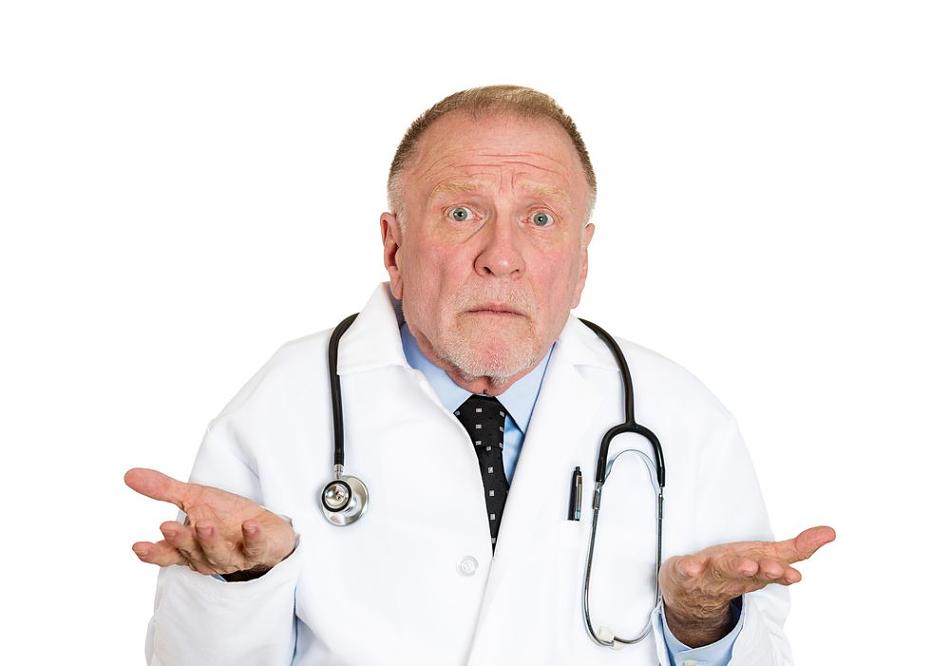 License – required documents example of HAAD
Law No (2) of 1996 Concerning Private Health Facilities
Hospital: General Hospital, Specialized Hospital, Nursing Home etc.
Clinic: General Clinic, General Dental Clinic, School Clinic etc.
Day Care Surgery Centre 
Centre: Medical Center, Dental Center
Diagnostic Centre
Rehabilitation Centre (Optical Shop, Audiometric Shop, Prosthetic & Orthotics, Dental Laboratory, Physiotherapy)
Dialysis Center
Fertilization Center
Mobile Health Unit
Traditional Complementary and Alternative Medicine (TCAM) Practitioners (Acupuncture, Chiropractic's, Homeopathy, TCM (Traditional Chinese Medicine), Ayurveda etc. 
Provision of Health Service (Healthcare Management, Medical Staff, Home Care Services, Vehicle Ambulance etc.)
Pharmacy Establishment (Out-Patient Pharmacy, In-Patient Pharmacy, Drug Store (Medical Store), Drug Manufacture (Medical Factory), Scientific Office etc.
Federal Law No. (10) of 2008 Concerning Medical Liability
Accurate and Honest Performance, Article 3: Individuals practicing medical professions in the UAE shall perform their duties accurately, honesty and in accordance with the recognized scientific and technical principles to provide the necessary care for patients, in addition they shall not make use of the patients' needs for illegal benefit to themselves or others and without discrimination between patients.
Medical Malpractice Liability Insurance, Article 25: 
It is prohibited to practice a medical profession without procuring medical malpractice insurance with any licensed insurance companies, generally done by the owner of the health facility.
Federal Law No. (10) of 2008 Concerning Medical Liability
No Sterilization, Article 13: No act or interference relating to birth control shall be carried out without the request or the consent of the spouses, nor any act or intervention related to women sterilization shall be made without the proper advice of a specialized medical committee consisting of not less than three physicians agreed that there is a serious threat to the mother's life in case of pregnancy or delivery and after obtaining the wife's written consent and notifying the husband.
No Abortion, Article 13: With the exception of the following cases, physicians are not allowed to perform any abortions or to prescribe anything that would lead to abortion: If the continuity of such pregnancy may threaten the pregnant woman's life or the fetus is suffering malformation (…)
Federal Law No. (10) of 2008 Concerning Medical Liability
No Liability, Article 14: instances where doctors will not be held liable for medical negligence:
If the damage was sustained due to the action of the patient (i.e. refusing to receive treatment, failing to follow the medical instructions or due to an external cause).
If the physician followed a certain medical method which, although not the generally accepted method, is a method which followed recognized medical principles.
If the medical side effects and complications are known in the medical practice.
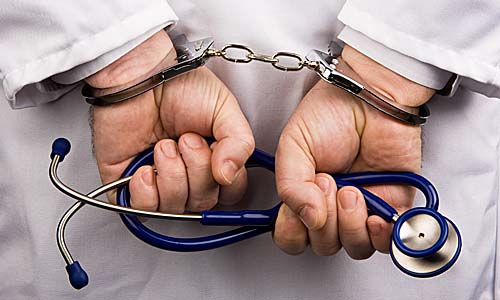 Thank you for your attention.
STROHAL LEGAL GROUP
Contact Us
UAE Head Office: STROHAL LEGAL CONSULTANTS 
Address: Villa 2, 20B Street, Community 153
P.O. Box 31484, Ras Al Khaimah, United Arab Emirates
Tel:+971 7 2364530 
Email:	office@SLG-strohallegalgroup.com
Website : www.slg-strohallegalgroup.com
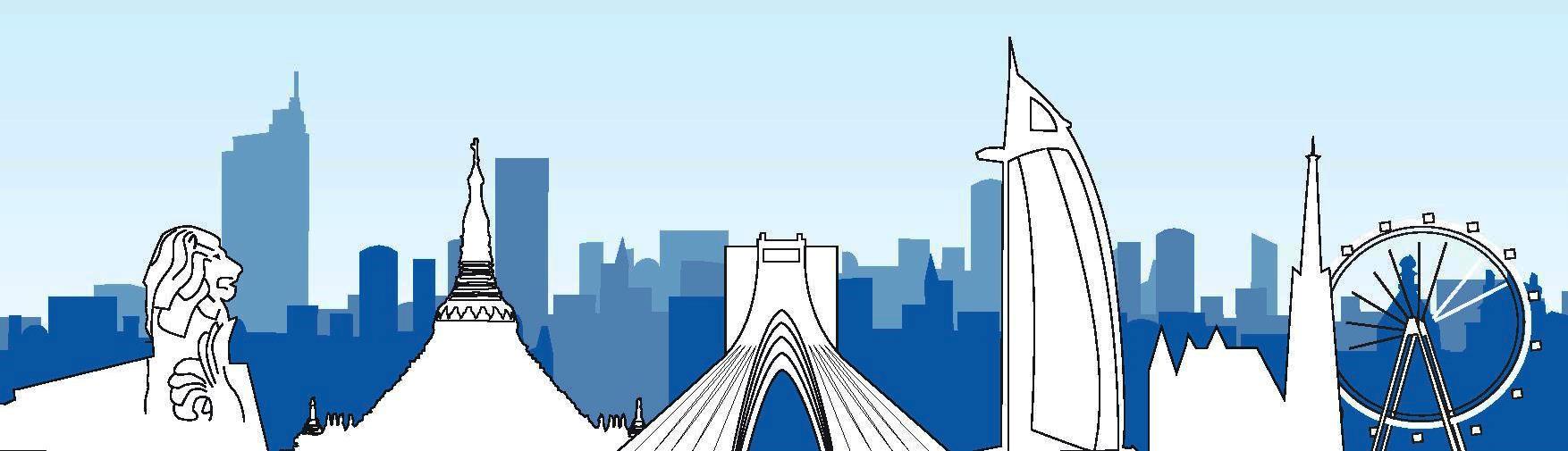